Management Trainees Idékatalog
Idékatalog til arbejdsopgaver og ansvarsområder for Management Trainees
Idékatalog
Det er vigtigt, at vores Management Trainees oplever en differentiering i de arbejdsopgaver og ansvarsområder, som vi skaber rum og mulighed for gennem deres uddannelsesforløb - sammenlignet med vores salgsassistentelever. 
Derfor er der sammen med forretningen lavet et idékatalog, som du kan bruge som inspiration. 
Du er velkommen til at tilføje og/eller slette punkter.
Oversigterne er opdelt i opgaver for henholdsvis 1. og 2. års Management Trainees. Dette for at understøtte progressionen i oplæringen gennem løsning af forskellige opgaver i løbet af uddannelsen.
Opgaverne skal bidrage til at styrke vores Management Trainees i nuværende rolle og bidrage til et stærkt fundament at stå på og tage afsæt i ift. deres fremtidige karriere. Målet med uddannelsen er at gøre vores Management Trainees klar til en stilling som TK efter endt uddannelsesforløb.
Input til idékataloget kan mailes til learning@sallinggroup.com
God fornøjelse.
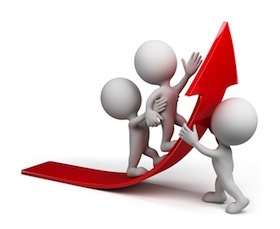 Senest opdateret: August 2023
2
Management Trainee opgaver Service & Bager føtex
3
Management Trainee opgaverC&P/serviceenheden Bilka
4
Management Trainee opgaver Food eller Food/Nearfood
5
Management Trainee opgaverNonfood & Textil/Sport
6
Management Trainee opgaverFresh Food
7
Management Trainee opgaverOperations
8